Self-Regulation
Day 2 PowerPoint Presentation
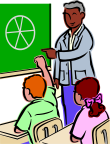 Why are Self-Regulation Strategies Important?
“From early on, most students acquire the skills and strategies needed to “read the problem” and “decide what to do” to solve it. Many students with LD or other cognitive impairment, however, do not easily acquire these skills and strategies. Therefore, they need explicit instruction in mathematical problem solving skills and strategies to solve problems in their math textbooks and in their daily lives.” ~ Math Problem Solving For Upper Elementary Students With Disabilities
[Speaker Notes: “This quote was taken from the reading you were assignned.”
“Many students and especially learning disabled students have a difficult time with math word problems.”
“Comprehending the problem is difficult and students often don’t know where to begin or what they are looking to solve.”
“Do you notice this problem with any of your students?”]
SAY, ASK, CHECK, Routine
This routine is applied as a self-regulation strategy that needs to be taught to students.
     Students learn to ask themselves questions for each process along the way.
   It needs to be modeled so students will know how to apply it to the processes of problem solving.
[Speaker Notes: “This self-regulation strategy is especially necessary for students when using the seven-step process of problem solving that we will be discussing. It does need to be modeled so students know how to use it with each step of problem solving.”
“Has anyone ever used the SAY, ASK, CHECK Routine?”]
SAY, ASK, CHECK Routine
SAY (students self-instruct)
Helps students identify the step and direct themselves.
 (Example)  Say to themselves- “Read the problem now. If I don’t understand I will read it again.”
ASK (students self-question)
Students internally analyze the problem by asking themselves questions.
(Example) Ask themselves- “What is the question?” “What is important here?” “What do I need to solve?”
CHECK (students self-monitor)
Requires students to make sure they appropriately applied the strategies. Allows students to monitor their work throughout the process.
(Example) Check themselves- “Does my picture represent the problem?” “Did I complete this step?”
[Speaker Notes: “The SAY step allows students to self-instruct each step of the problem solving process. This will make better sense as I introduce the seven-steps. Students learn to memorize the seven-steps and then are able to self-instruct themselves through each step.”
“The ASK step requires students to continually question themselves through each step.” 
The CHECK step requires student to check their procedures along the way.”]
Seven-Step Processes
The Seven-Step Process is a strategy that students can be taught to help with mathematical problem solving.
The SAY, ASK, CHECK routine should be used with each step as a self-regulation strategy to help monitor the application of each process. 
The process should be clearly understood and memorized before the student attempts to solve a problem independently.
[Speaker Notes: “It is extremely important that students have the seven-steps memorized. When students have the processes memorized and can recite them the teacher then demonstrates how good problem solvers use each process. The students work alongside with teacher PRACTICING these processes with problems. Eventually the students should be able to independently use the steps to solve problems.”
“Students with LD often lack the ability to work with complex cognitive skills. Therefore they need to be taught self-regulation strategies in order to assist them with higher level thinking.”]
Seven-Step Process For Problem Solving
The first 3 steps of the process should really be taught and modeled explicitly. Students need to understand what each step means.

 The final stages should use manipulatives and some form of drawing or representation that will help lead to the solution.
Step One
Read
Students read the problem for understanding. 

SAY: “Read the problem. If I don’t understand I will read it again.”
ASK: “Have I read and understood the problem?”
CHECK: “Do I understand the problem and what I need to do?”
[Speaker Notes: “When modeling this step, actually go throught and say “SAY- I will read the problem. ASK- Have I read the problem. CHECK- Do I understand the problem?” Let students see you working through each step. These first few steps need to be given significant instruction and modeling so students can truly understand the process.”]
Step Two
Paraphrase
Students put the problem into their own words. They identify the important information. Students may even highlight or circle what is important.

SAY: “Underline what is important.” “Put the problem in my own words.”
ASK: “Have I underlined what is important?” “What am I looking for?”
CHECK: “Does the information I have found go with the questions?” “Is it important?”
[Speaker Notes: “It is very beneficial to actually circle or highlight the parts of a problem that are important when modeling this to your students. They will eventually be able to point out to you what is important throughout the modeling process if explicit instruction is being used.”]
Step Three
Visualize
Students develop a schematic representation of the problem by drawing a picture or diagram.

SAY: “Make a drawing or diagram.” “Show relationships among the problem parts.”
ASK: “Does my picture demonstrate the problem?” “Did I show relationships among the problem parts?”
CHECK: “Look at the information from the problem and my picture or diagram. Does my picture model the problem?”
[Speaker Notes: “You can model multiple forms of visualization. You may want to draw a picture with one problem, use a diagram with another and then use manipulatives with a third.”
“Make sure you breaking apart the problem and then using representation to show how the different parts of the problem relate.”
“Do we have any questions so far about the first 3 steps?”]
Step Four
Hypothesis
The student plans how to solve the problem. They think about the type of operation that needs to be applied. 

SAY: “How many steps and operations are needed?” “I need to write the operation symbols that will be used.”
ASK: “If I….., what will I get? If I…., then what do I do next?”  “How many steps are needed?”
CHECK: “Does the plan make sense?"
[Speaker Notes: “Continue to act this out, showing students how you ‘hypothesis’ thinking through how you will choose to solve this problem.”]
Step Five
Estimate
Students will estimate or predict the answer. 

SAY: “Round the numbers. Do this in my head. Write my answer down.”
ASK: “Did I round up and down? Did I write down my estimate?”
CHECK: “Did I use all the important information?”
[Speaker Notes: “Students need to be told and reinforced that good problem solvers estimate or predict answers before solving. This gives them a ballpark area of numbers to look for in their final answer.”
“Lets pause here and I want you to quickly review with your table the first three steps. You may want to come up with a way to remember all seven steps. This coul be something you model with your students.”]
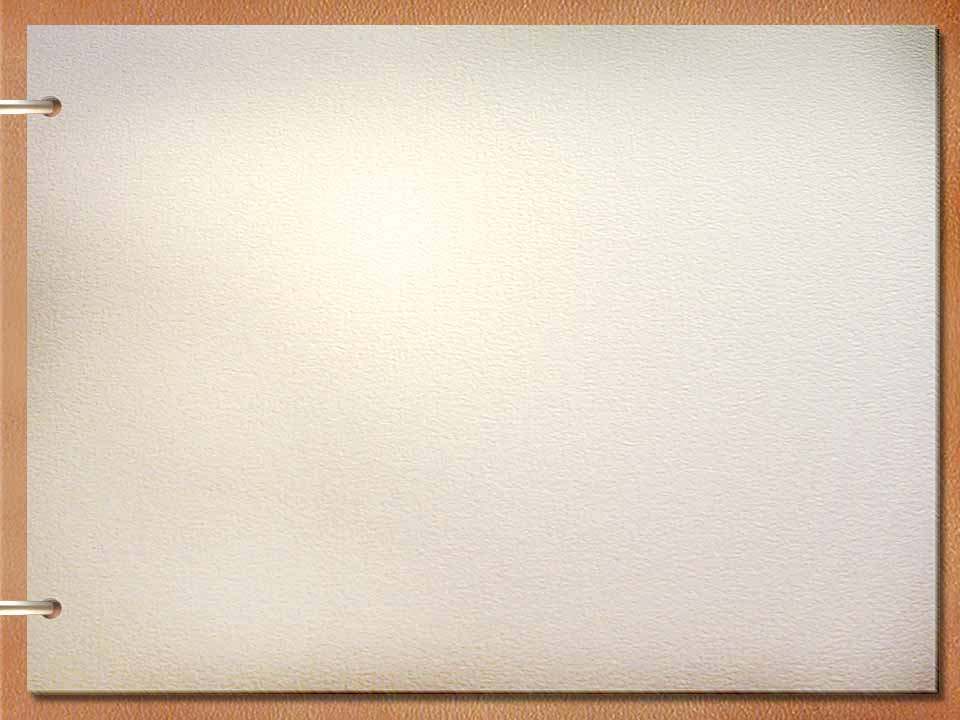 Step Six
Compute
Students will do the arithmetic. Students will compare their answers against their estimate.

SAY: “Do the operations in the correct order.”
ASK: “How does my answer compare with my estimate?” “Does my answer make sense?” “Are my symbols and numbers correct?”
CHECK: “Are the operations done and in the right order?”
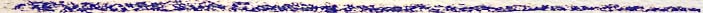 12
[Speaker Notes: “The first five steps have been read, paraphrase, visualize, hypothesis and estimate.” 
“How did you do remembering those steps? As anyone come up with a strategy to help remember the steps that would be beneficial for students to use?”
“Step six is when students get to put all their hard work to use.”]
Step Seven
Check
Students will check to make sure everything is right. They will make sure they used the correct procedures and their answer is correct.

SAY: “Check the plan to make sure it is right.”
ASK: “Have I checked every step?” “Have I checked if my answer is right?”
CHECK: “Did I go back and check everything? Is everything right?” “If not, do I need to ask for help?”
[Speaker Notes: “Our final step allows students to self-assess their work in order to see if they have completed their problem and solved it correctly.”
“At the end of the self-regulation of this step students may find they still need help and this is when it is ok to ask for assistance.”]
MODEL, MODEL, MODEL
In order for the SAY, ASK, CHECK strategy to work along with the Seven-Step Process it needs to be modeled!!!

Explicit Instruction is crucial.
[Speaker Notes: “The teacher needs to model how to use the SAY, ASK, CHECK strategy with each part of the seven-step process. The teacher needs to not just tell but actually work through problems modeling the strategies.
“Explicit Instruction requires the teacher to use cueing, modeling, verbal rehearsal, and feedback. Lessons should be developed using these practices in order to teach and model the strategies and procedures.”]
Explicit Instruction
A few ways to effectively teach and model strategies and procedures. These can be used to teach each step.

 Drill-Repetition and Practice-Review
 Includes repeated practice, using similar or the same problems, providing ongoing and positive feedback.
Example: Paraphrasing routine is taught and then students practice individually and with peers.
[Speaker Notes: “Drill-repetition can be used in the opening of each math lesson. An important part of this instruction is that immediate, positive feedback is given.”]
Explicit Instruction Continued
Group Instruction
 Students with LD should be taught in small groups (5-8 students). This allows for the most interaction time between teachers and students. 

 Strategy Cues
 Students use cues to help remind them of the strategies. 
Examples: Individual Cue Cards, Master Cue Charts and think alouds.
[Speaker Notes: “ When teaching students with LD it is important to find a setting that allows for optimum teacher/ student interaction. If possible pull your LD students back to review and learn the processes in a small group setting daily until they have a complete understanding.”
“Individual Cue Cards a wonderful strategy cue. You can even have a small one taped to their desks for them to always reference.”]
Modeling Video
Left Click to Open Link


http://teachingtoday.glencoe.com/videos/view/modeling
[Speaker Notes: “We are now going to move on and watch a brief video that shows a teacher solving a problem. He is modeling the steps of problem solving, showing how he is self-questioning and monitoring himself as he moves through the steps.”
View the video.
“What did you notice the teacher doing?” 
“Did you notice how the students were watching him solve the problem, but were also participating giving their ideas and showing what they would do?”
“In closing, I want these strategies and procedures to be beneficial for you in your classroom when you are working with not just your LD students but all your learners. However, if modeling doesn’t occur the strategies are useless. Does anyone have any further questions?”]
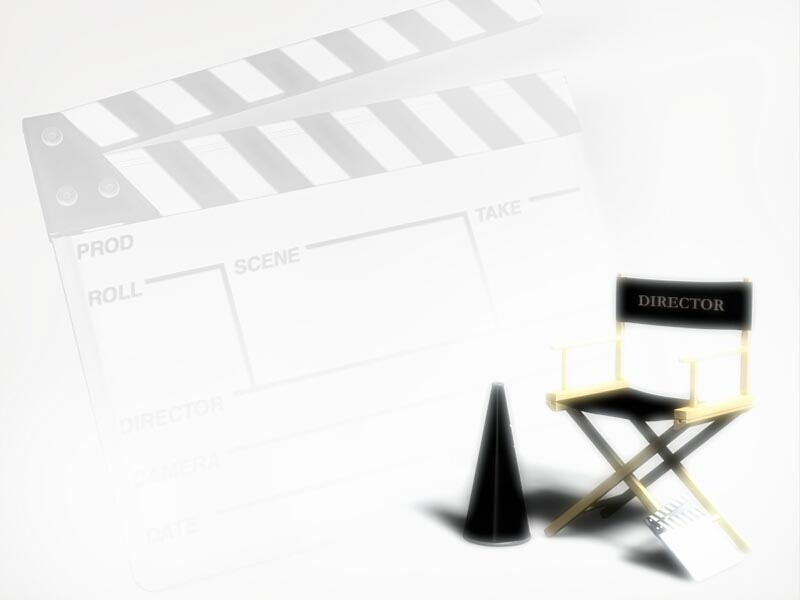 Resources
Resources used for the presentation:

Montague, Marjorie. (2007). Self-Regulation and Mathematics Instruction. Learning 
          Disabilities Research & Practice 22(1), 75-83

Montague, Marjorie. (2005). Math Problem Solving for Upper Elementary Students with 
	Disabilities. The Access Center Improving Outcomes for All Students k-8. Retrieved
from http://www.k8accesscenter.org/training_resources/MathPrblSlving_upperelem.asp 

(2008)Self-Regulation strategies to improve mathematical problem solving for students   
          with Learning disabilities. Learning Disability Quarterly.  Retrieved from 
          http://goliath.ecnext.com/coms2/gi_0199-7693942/Self-regulation-strategies- improve.html

The McGraw-Hill Companies (Production). Modeling. Retrieved from:
	http://teachingtoday.glencoe.com/videos/view/modeling
18
[Speaker Notes: “We are now going to move on and watch a brief video that shows a teacher solving a problem. He is modeling the steps of problem solving, showing how he is self-questioning and monitoring himself as he moves through the steps.”
View the video.
“What did you notice the teacher doing?” 
“Did you notice how the students were watching him solve the problem, but were also participating giving their ideas and showing what they would do?”
“In closing, I want these strategies and procedures to be beneficial for you in your classroom when you are working with not just your LD students but all your learners. However, if modeling doesn’t occur the strategies are useless. Does anyone have any further questions?”]